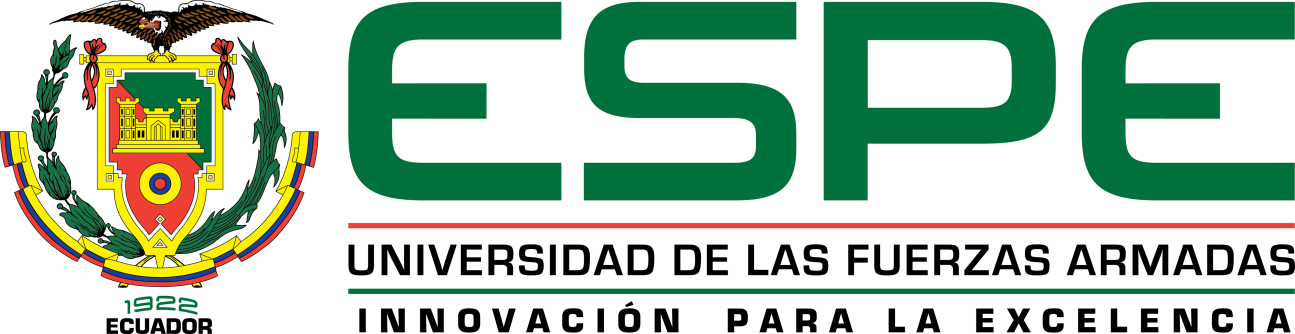 DEPARTAMENTO DE CIENCIAS DE LA TIERRA Y LA CONSTRUCCIÓNCARRERA DE INGENIERÍA CIVIL
ANÁLISIS DE LOS PARÁMETROS DE CALIDAD DE LA MADERA COMERCIAL, DISPONIBLE PARA LA CONTRUCCIÓN EN LAS EMPRESAS DISTRIBUIDORAS MAS REPRESENTATIVAS DE LA CIUDAD DE QUITO
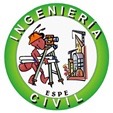 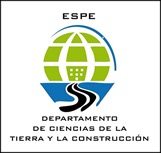 INFORMACIÓN PRELIMINAR
En el Ecuador la norma N.E.C. 15 establece que la madera para uso estructural debe cumplir con los requerimientos establecidos en el Manual de Diseño para Maderas del Grupo Andino. Considerando esto, se realizaron ensayos de calidad a 3 tipos de madera y se establecieron comparaciones con los valores que establece la norma.
INVESTIGACIÓN DE EMPRESAS
Las empresas que construyen en madera más representativas de la ciudad de Quito se establecieron en base a estándares de participación en la actividad de la construcción. Estas empresas tienen registros en la Cámara de la Construcción, Cámara de Industria y Producción, Secretaría de Vivienda del MIDUVI y Ministerio del Medio Ambiente.
MADERCASA
WOOD HOME CONSTRUCTORA
INVESTIGACIÓN DE EMPRESAS
La participación en asociaciones y las afiliaciones a las distintas organizaciones establecidas como la Cámara de la Construcción o la Cámara de Industria y Producción así como su participación en proyectos de carácter social mediante trabajos con el MIDUVI y el Ministerio del Medio Ambiente hacen de las siguientes empresas distribuidoras las más representativas de la ciudad de Quito:
COMERCIAL MADERERO SAN JORGE
ASERRADERO SAN FELIPE
ENSAYOS DE LABORATORIO REALIZADOS
ENSAYO DE COMPRESIÓN PARALELA A LAS FIBRAS
ENSAYO DE COMPRESIÓN PERPENDICULAR A LAS FIBRAS
ENSAYO DE TRACCIÓN PARALELA A LAS FIBRAS
ENSAYO DE TRACCIÓN PERPENDICULAR A LAS FIBRAS
ENSAYO DE CIZALLAMIENTO
RESULTADOS COMPRESIÓN PARALELA
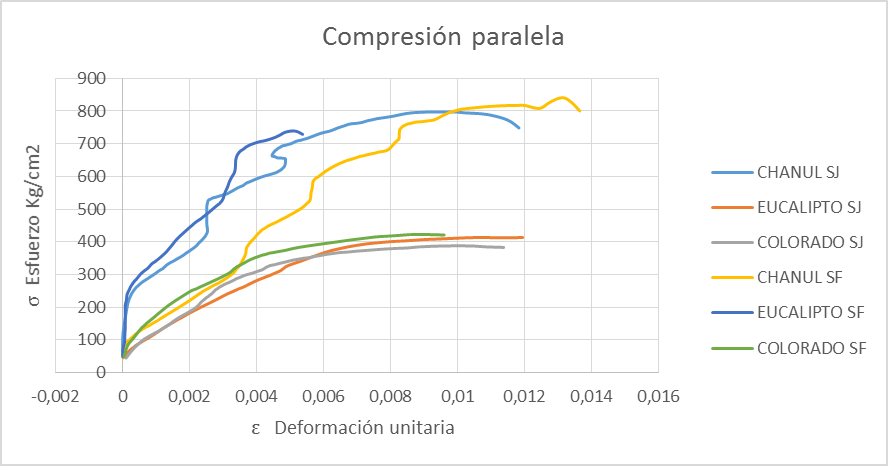 RESULTADOS COMPRESIÓN PERPENDICULAR
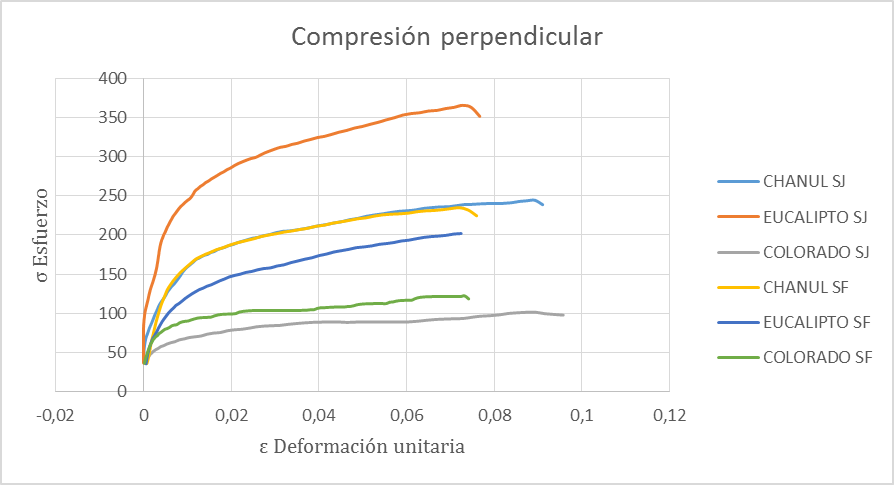 RESULTADOS TRACCIÓN PARALELA
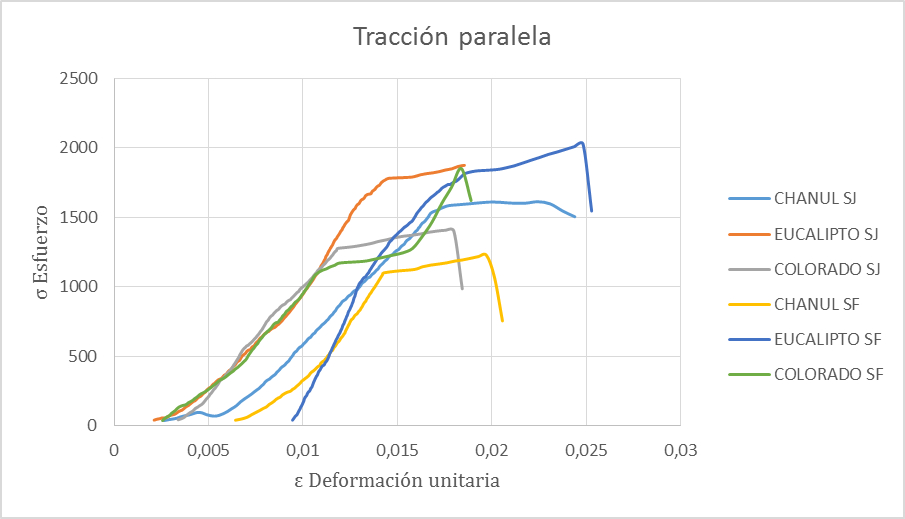 RESULTADOS TRACCIÓN PERPENDICULAR
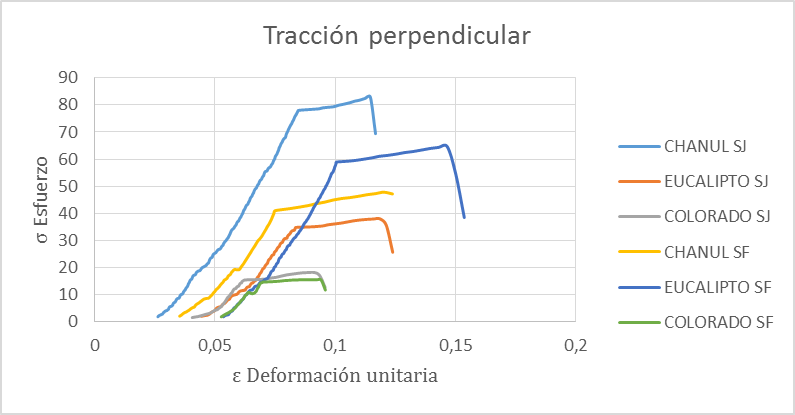 RESULTADOS CIZALLAMIENTO
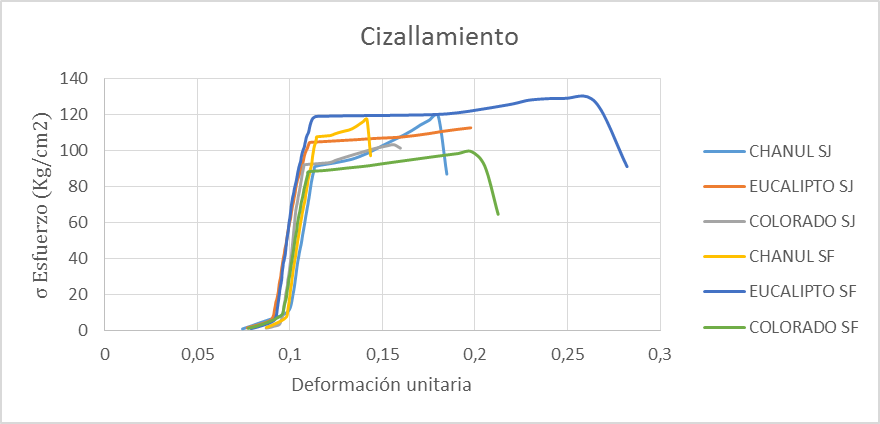 COMPARACIONES CON LA NORMA
La madera de mejor calidad disponible en el mercado para efecto de compresión paralela es el Chanul ofertado en el Aserradero San Felipe con una resistencia de 840.52 kg/cm² la cual cumple con la norma del Manual de Diseño para Maderas del Grupo Andino que especifica una resistencia mínima de 110 kg/cm².

La madera de mejor calidad disponible en el mercado para efecto de compresión perpendicular es el Eucalipto ofertado en el Aserradero San Jorge con una resistencia de 365.77 kg/cm² la cual cumple con la norma del Manual de Diseño para Maderas del Grupo Andino que especifica una resistencia mínima de 15 kg/cm².
COMPARACIONES CON LA NORMA
La madera de mejor calidad disponible en el mercado para efecto de tracción paralela es el Eucalipto ofertado en el Aserradero San Felipe con una resistencia de 1095.01 kg/cm² la cual cumple con la norma del Manual de Diseño para Maderas del Grupo Andino que especifica una resistencia mínima de 75 kg/cm².

La madera de mejor calidad disponible en el mercado para efecto de cizallamiento es el Eucalipto ofertado en el Aserradero San Felipe con una resistencia de 128.90 kg/cm² la cual cumple con la norma del Manual de Diseño para Maderas del Grupo Andino que especifica una resistencia mínima de 8 kg/cm².
CONCLUSIONES
El distribuidor que dispone de maderas de la mayor calidad es el Aserradero San Felipe. La calidad de las maderas disponibles en el Aserradero San Jorge es inferior sin embargo sus valores de resistencia cumplen con la norma establecida en Manual de Diseño para Maderas del Grupo Andino.